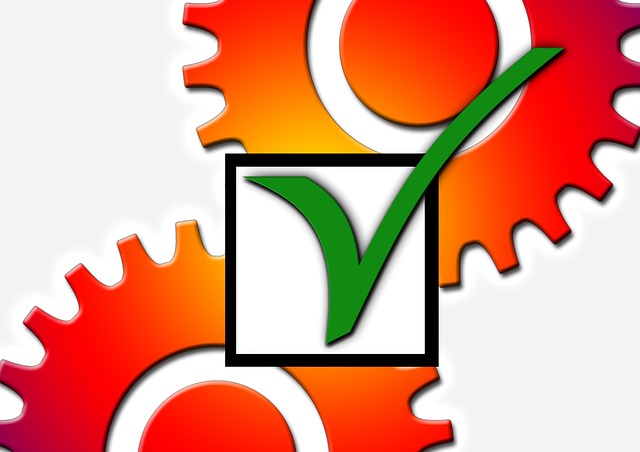 Finding & Assessing Open Education Resource Repositories (OERR)
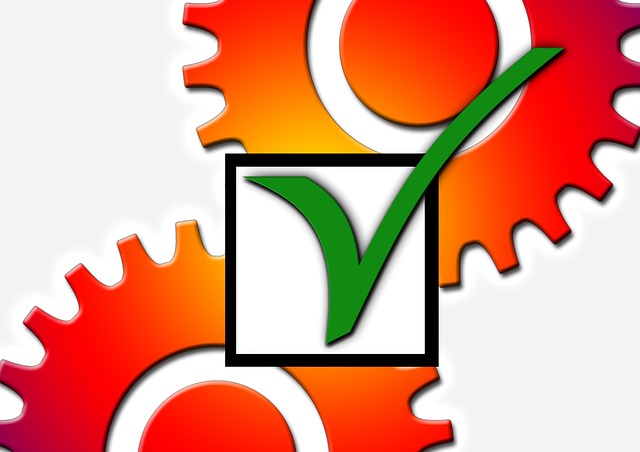 Finding….
Internet is littered with “dead” repositories 
Can be a frustrating hunt through outdated and forgotten material.
Check the Library guide to (current, high quality) Open Education Resource Repositories (OERR): http://guides.library.ubc.ca/Level3_OERR
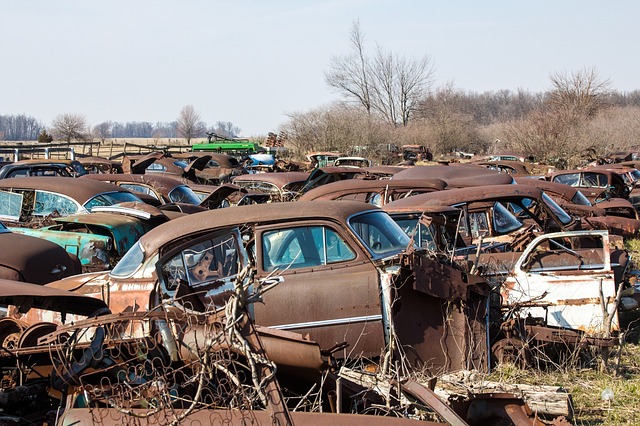 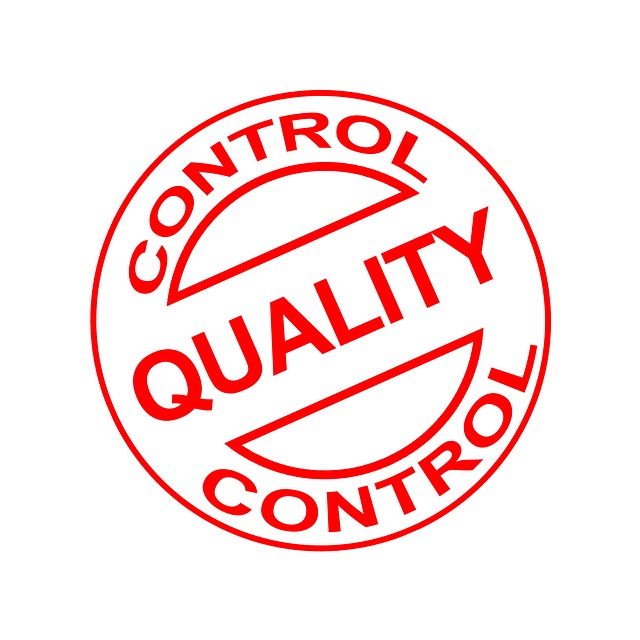 Assessing
Library: great advice in the guide to Assessing OERRs
Rubric includes criteria such as Intended Audience, Subject Coverage, Search & Browsing, and Licensing & Permissions
Also: currency of content?  Lifecycle policy? Version control?
Top rated OERR include MIT Open Courseware, OER Commons & Merlot.  See guide for more detail.
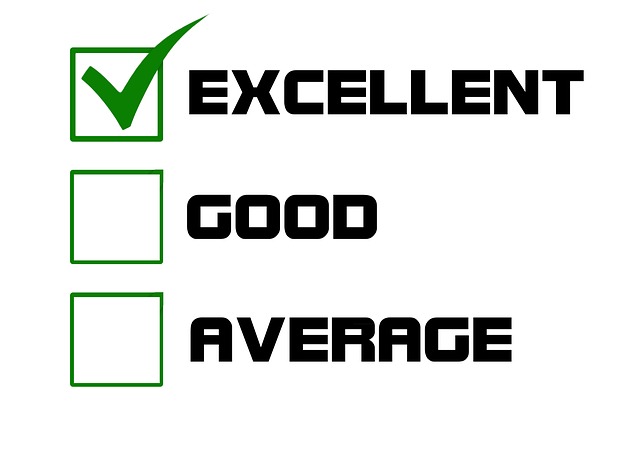 Assess Content
Your Subject knowledge:
Level correct?
Description correct?
Accurate content?  
Complete?
Does content deliver pedagogical promises?
See: http://guides.library.ubc.ca/content.php?pid=659422&sid=5526466 for more 

All graphics/images in this presentation are  CC0 from pixabay.com